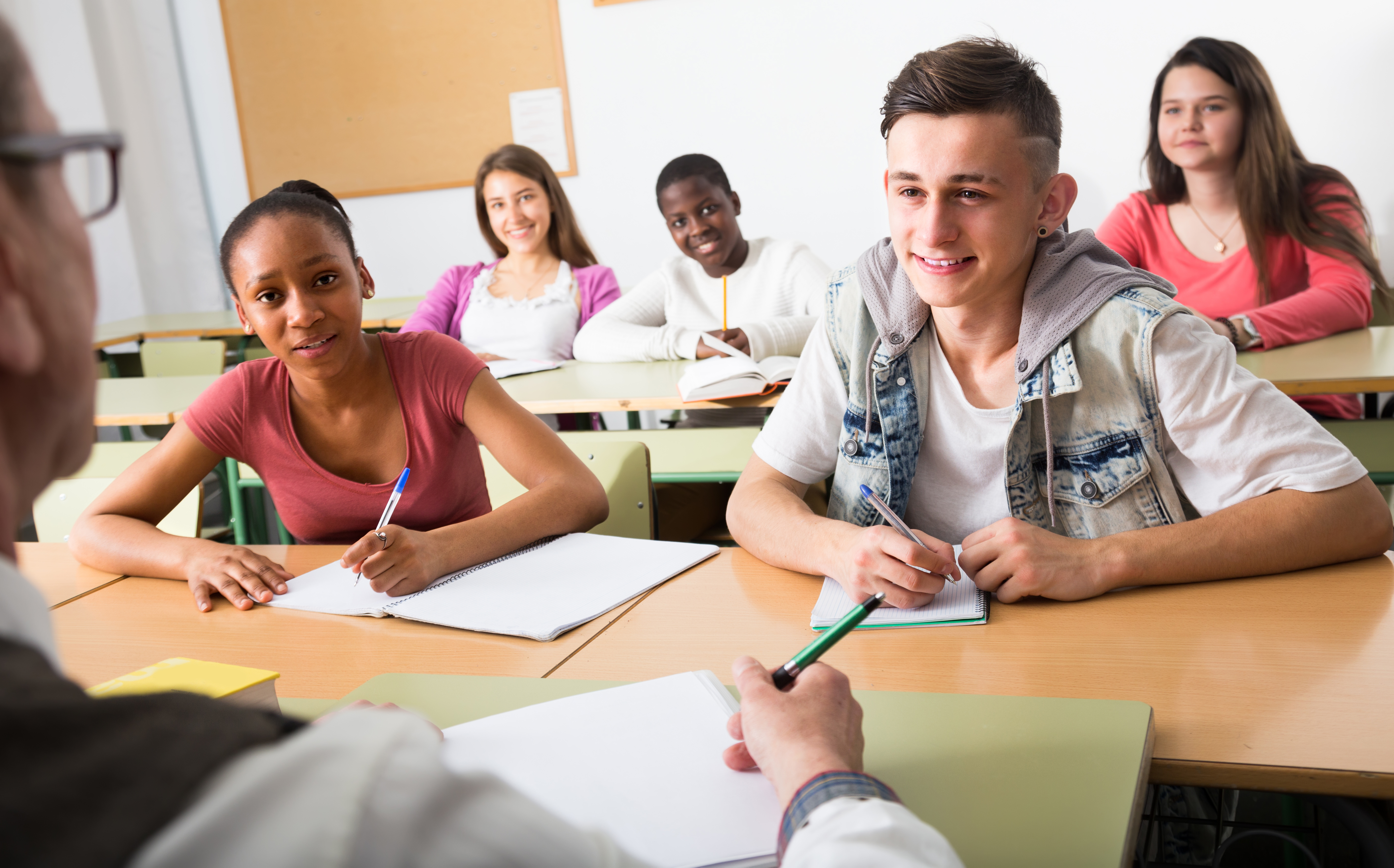 Welcome To Class!
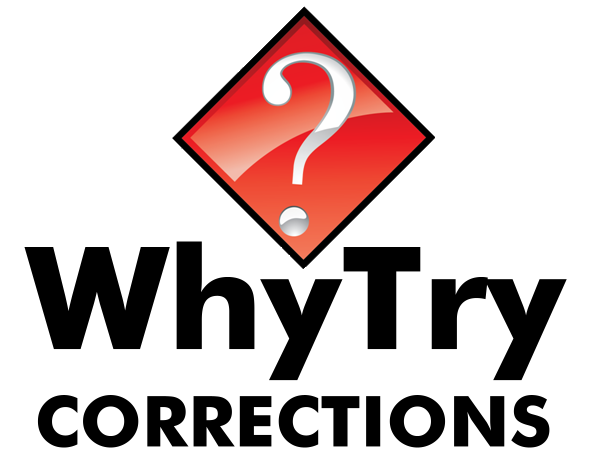 Have you had fun in this class?
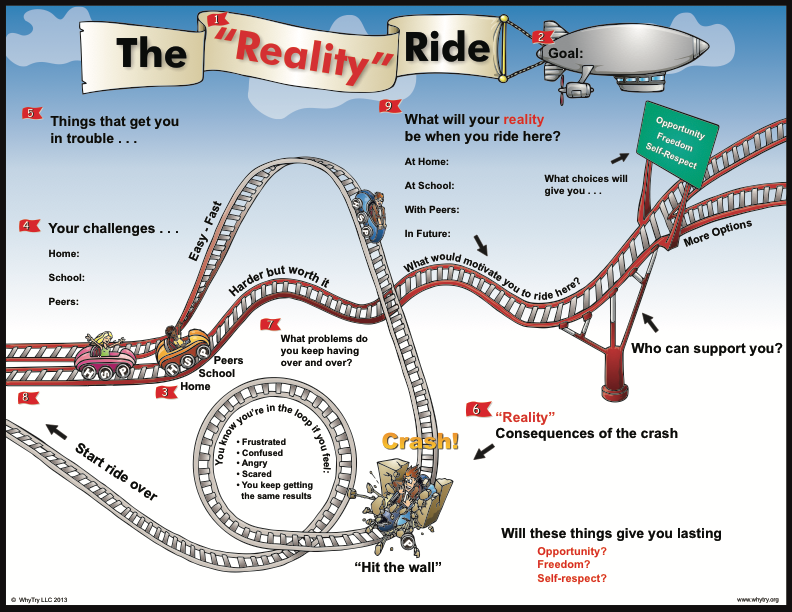 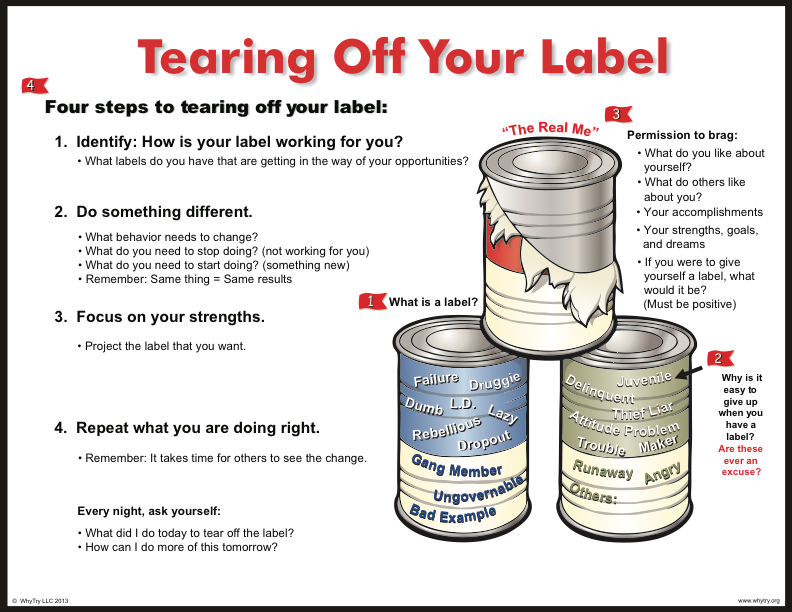 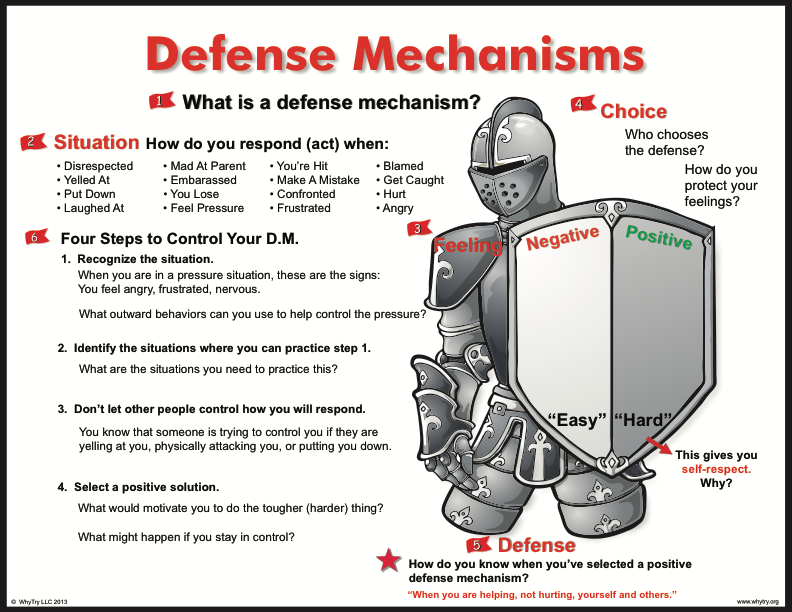 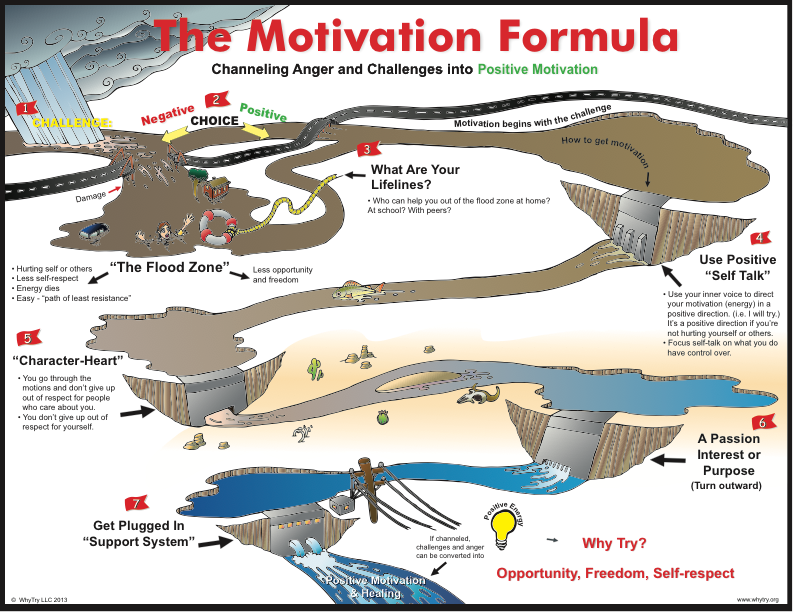 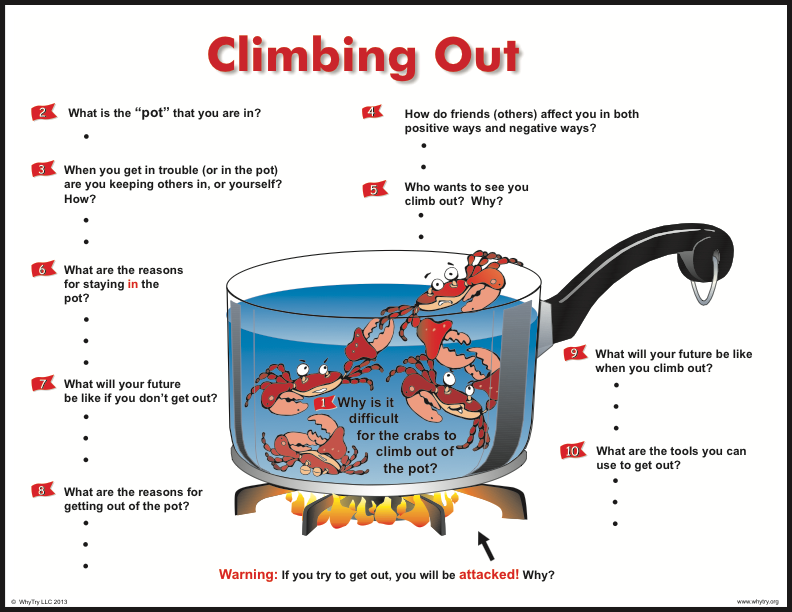 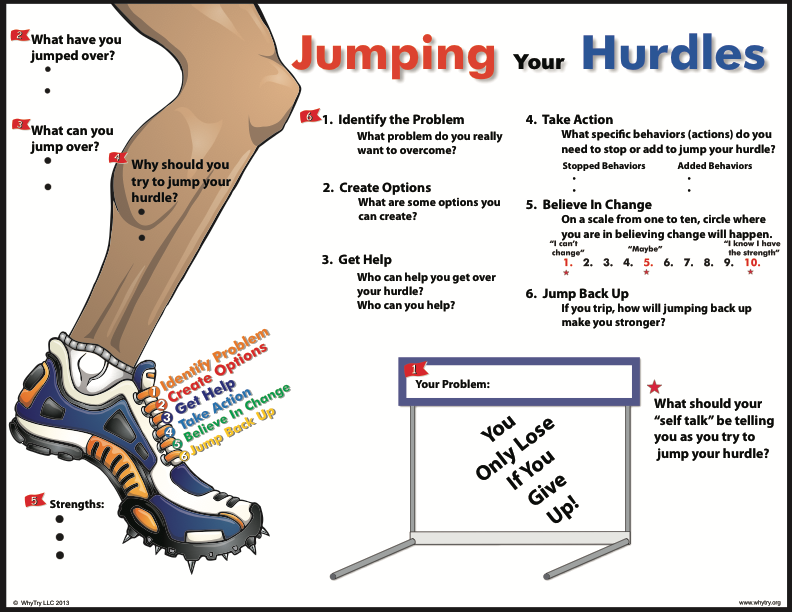 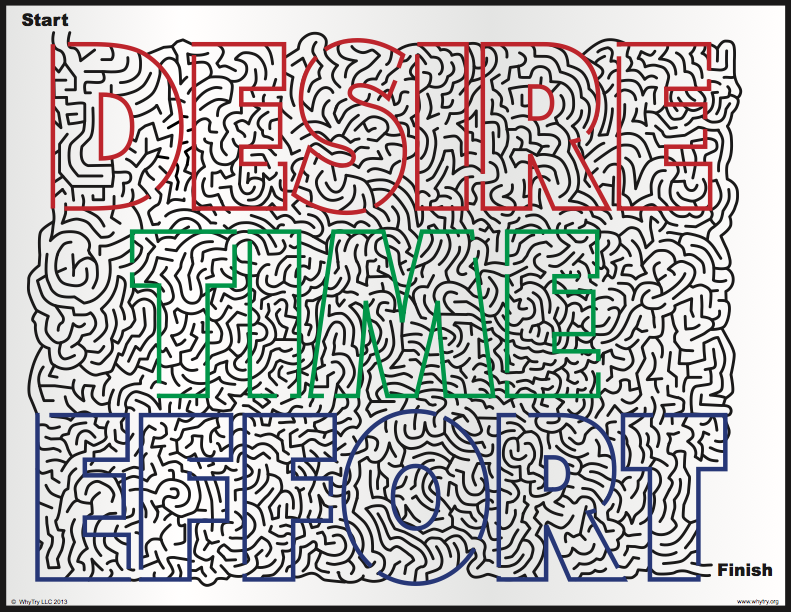 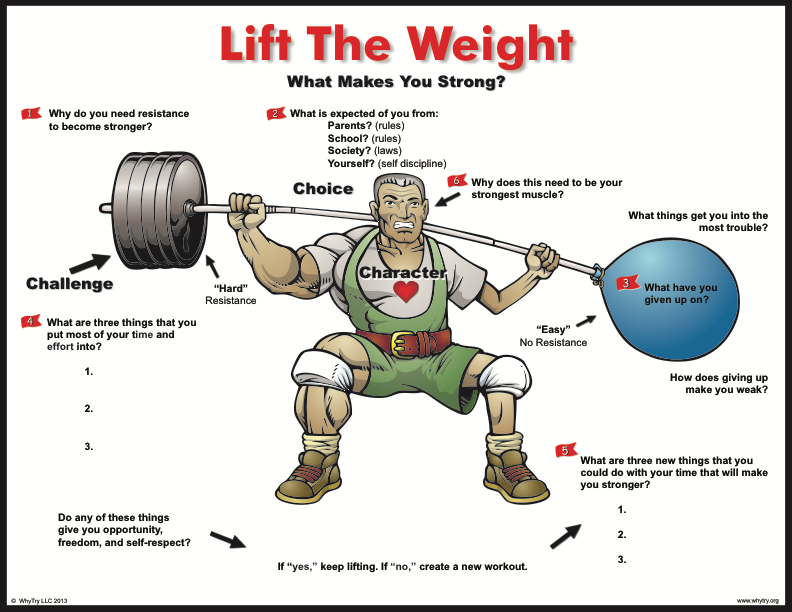 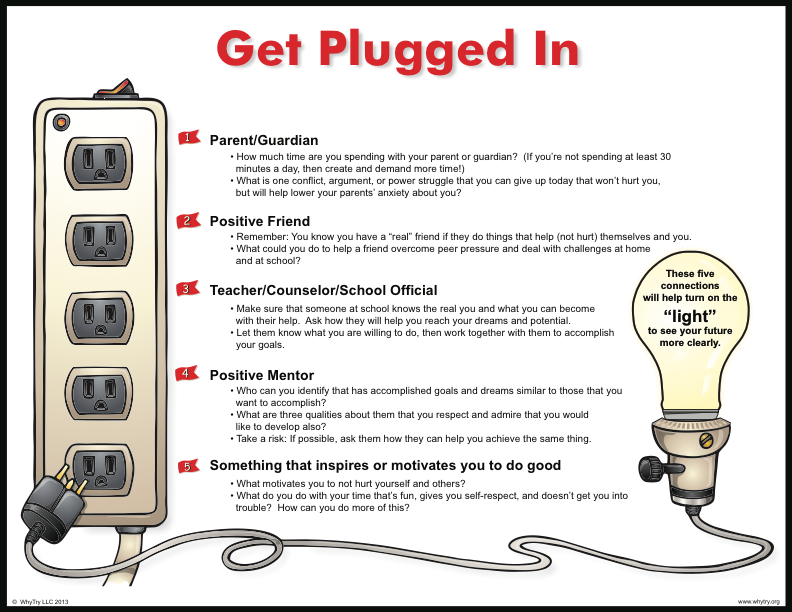 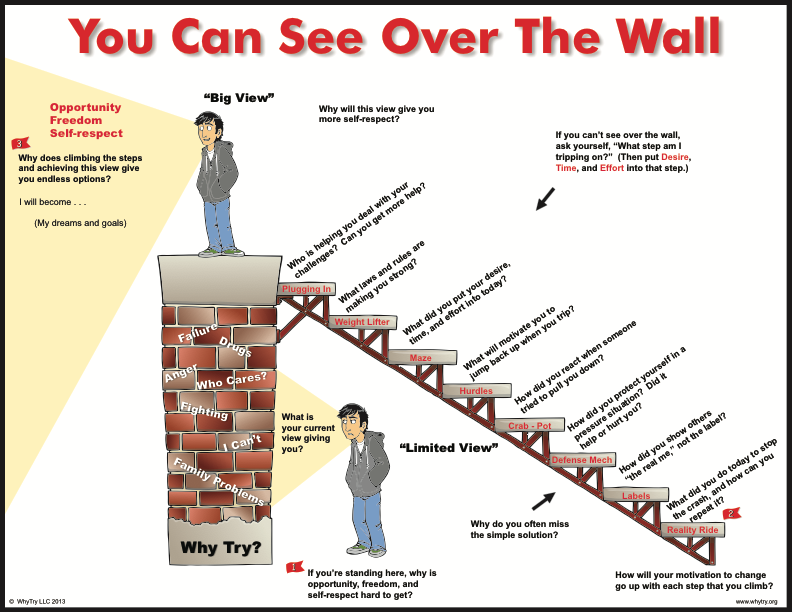 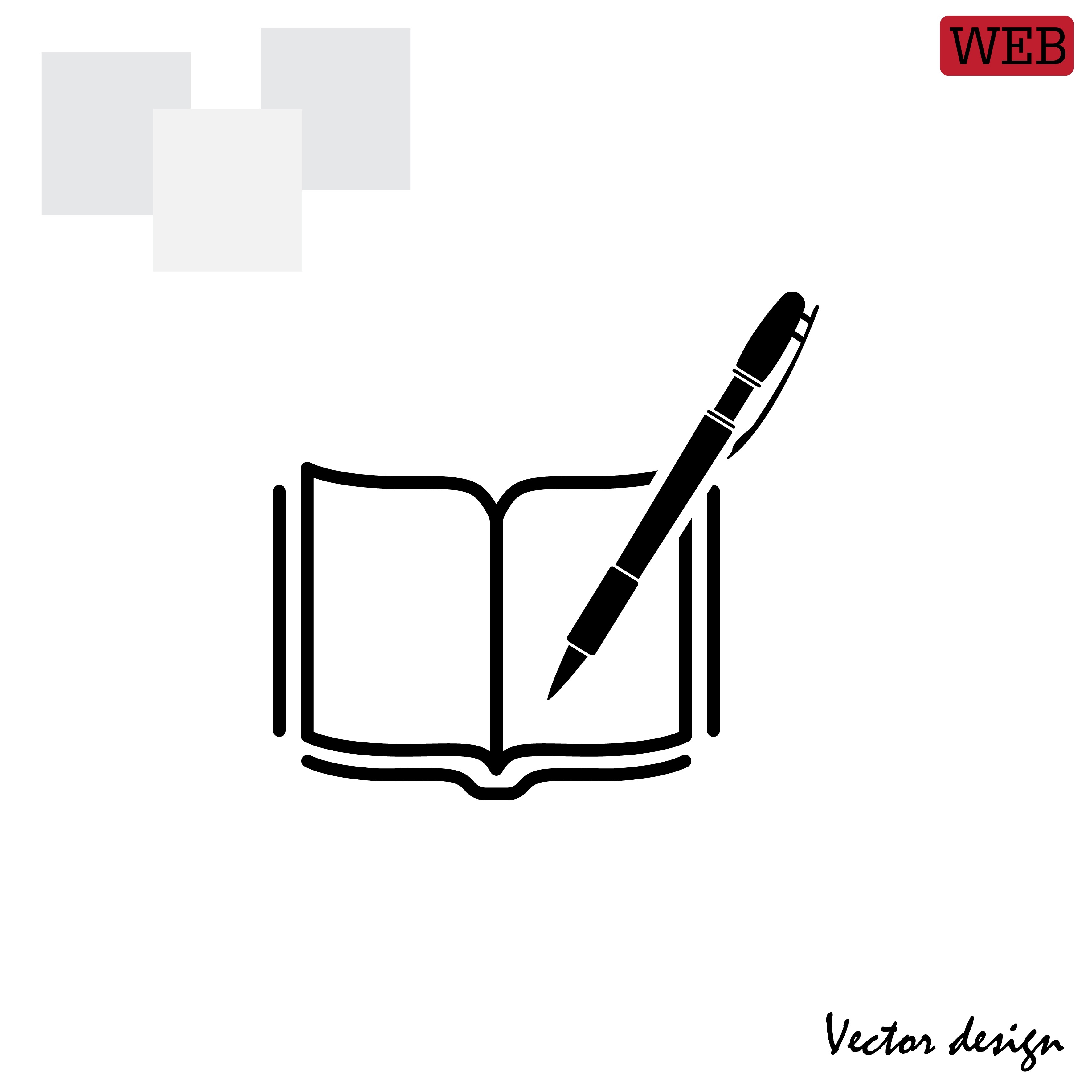 Homework
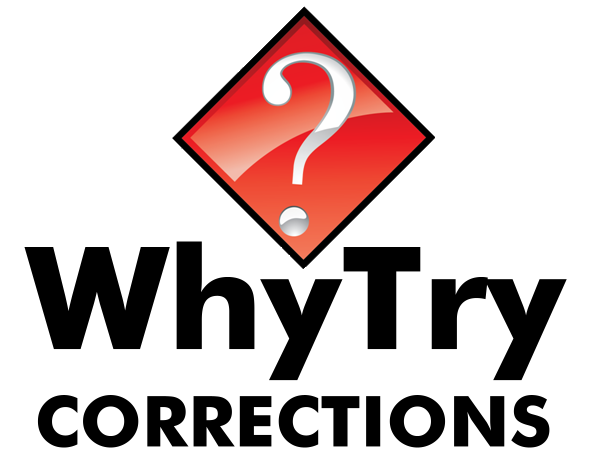 Answer the question: “Why Try”
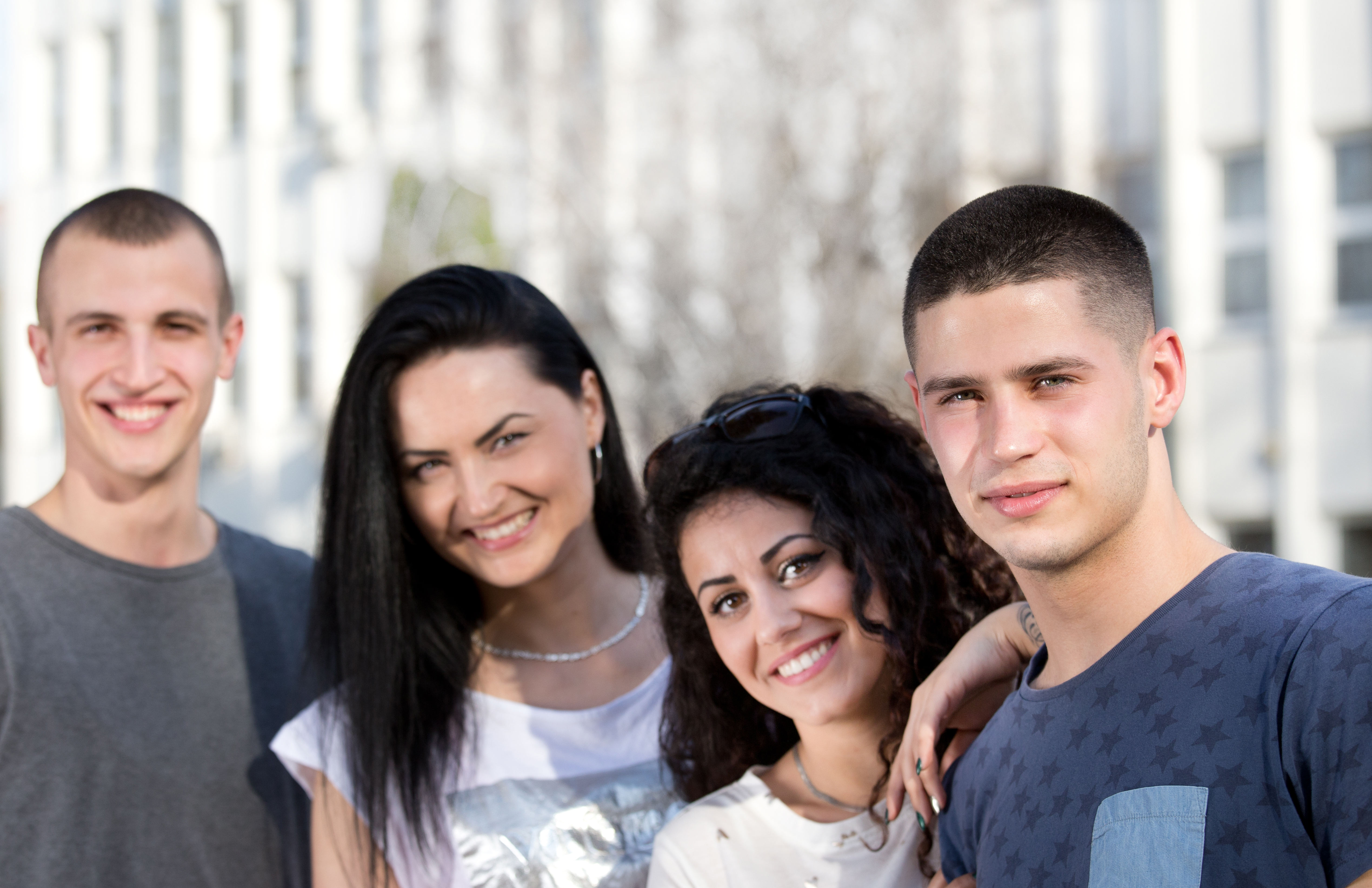 Thanks for Coming!
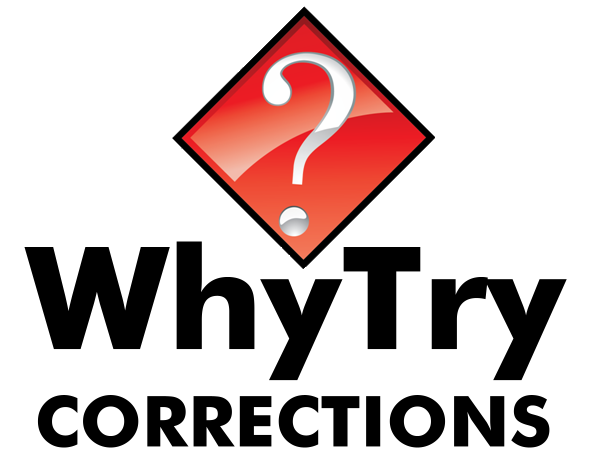